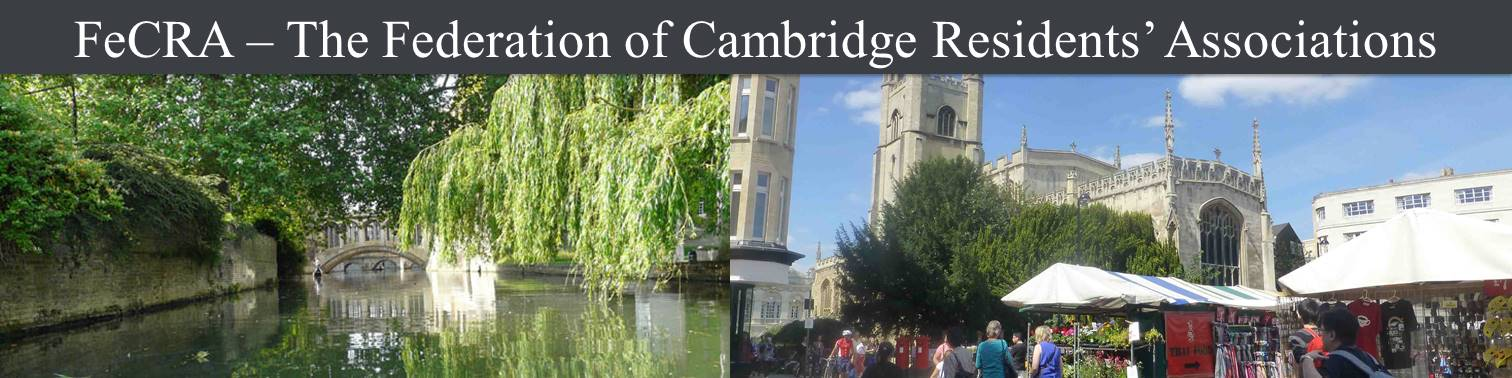 A grassroots civic voice
An effective network
Supporting communities
A channel for information
A voice of scrutiny
Milton Road Landscaping Plans
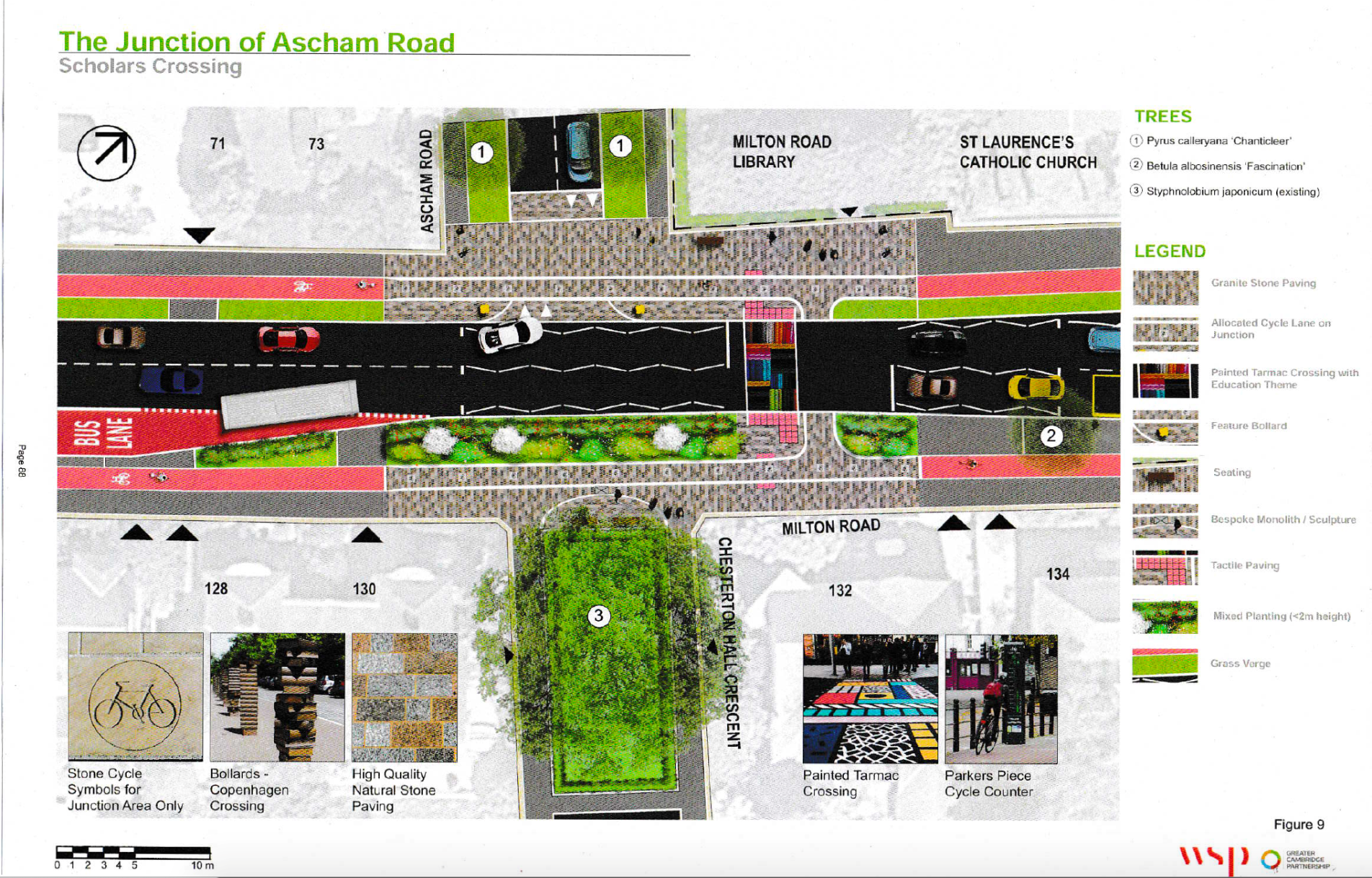 Arbury Hedge Taking a Stand
Hooper StreetChestnut trees saved!
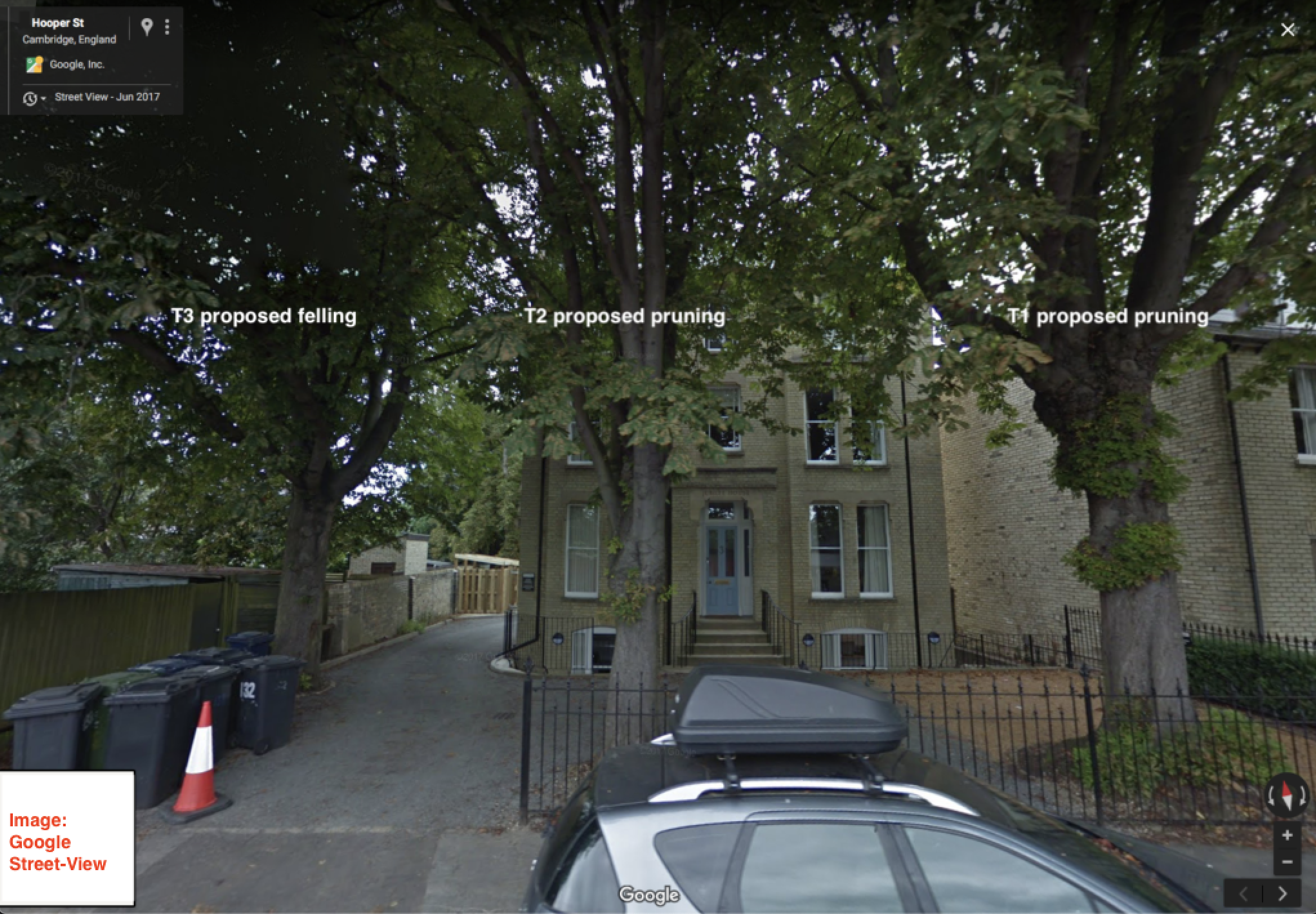 Grantchester Meadows Replacement planting
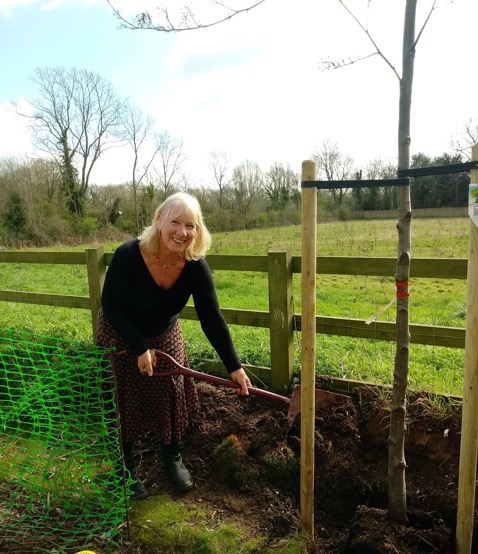 Residents were able to achieve a good outcome for the Grantchester footpath
Biodiversity
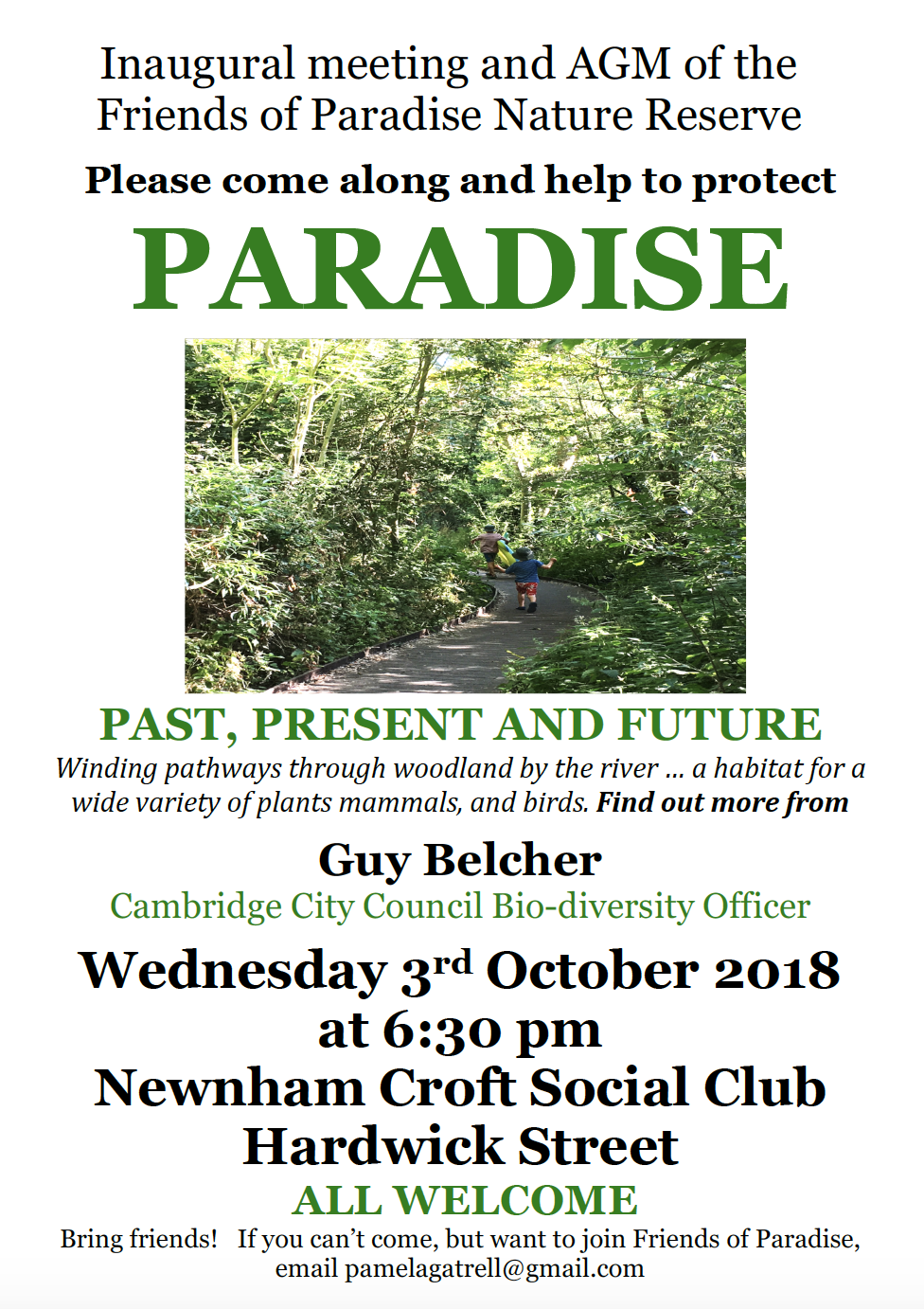 West Cambridge residents have set up the Friends of Paradise Nature Reserve
Cambridge school children are taking the lead
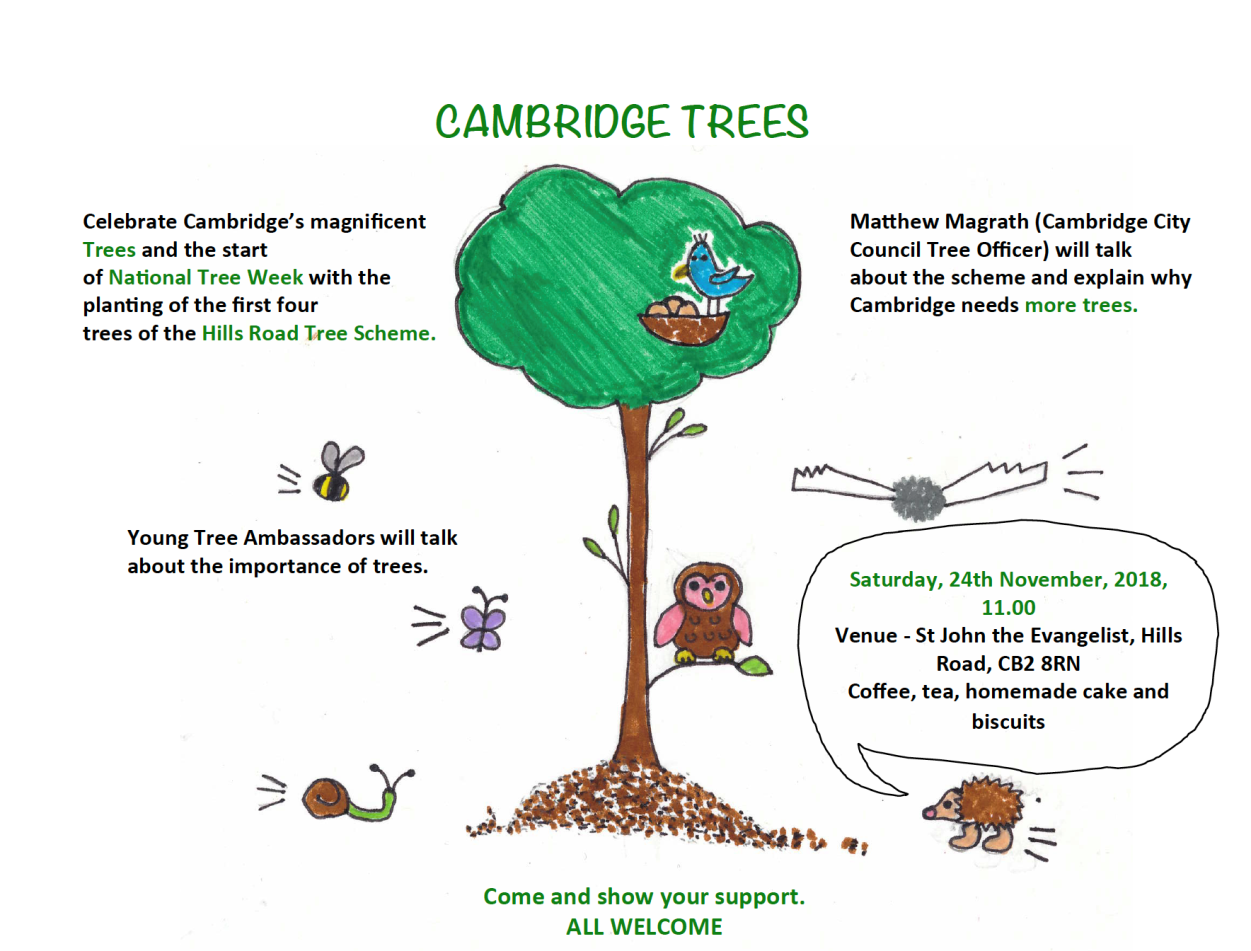 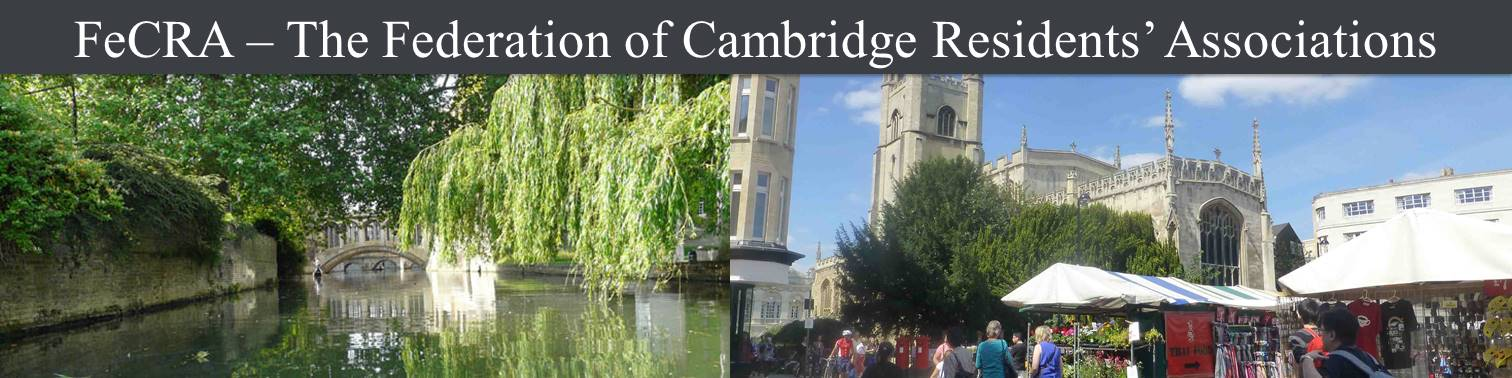 www.fecra.org.uk	View filmed meetings on the FeCRA YouTube channel	Sign up as an individual to the FeCRA Mailing List	Join your Residents’ Association 	With FeCRA support, consider starting an RA  	Support filming and meetings by donating generously		THANK YOU!		wendy.blythe.fecra@gmail.com